FITNESS & GYM
CLICK TO ADD SUBTITLE
SEP 2024
Agenda
01
About us
02
Who we are
03
Mission & Vision
04
Our Services
05
Our Goal
06
Team
About us
Lorem ipsum dolor sit amet, consectetur adipiscing elit. In ut lectus id sapien interdum rutrum sed quis ex. Etiam eget congue turpis, ac bibendum nisl. Fusce suscipit vel urna vel auctor. Mauris id lacus malesuada, tempus orci vitae, malesuada tellus. Aenean dui nulla, rhoncus eu scelerisque sodales,
Who we are
Pellentesque eu sapien et felis mattis congue vel at magna.
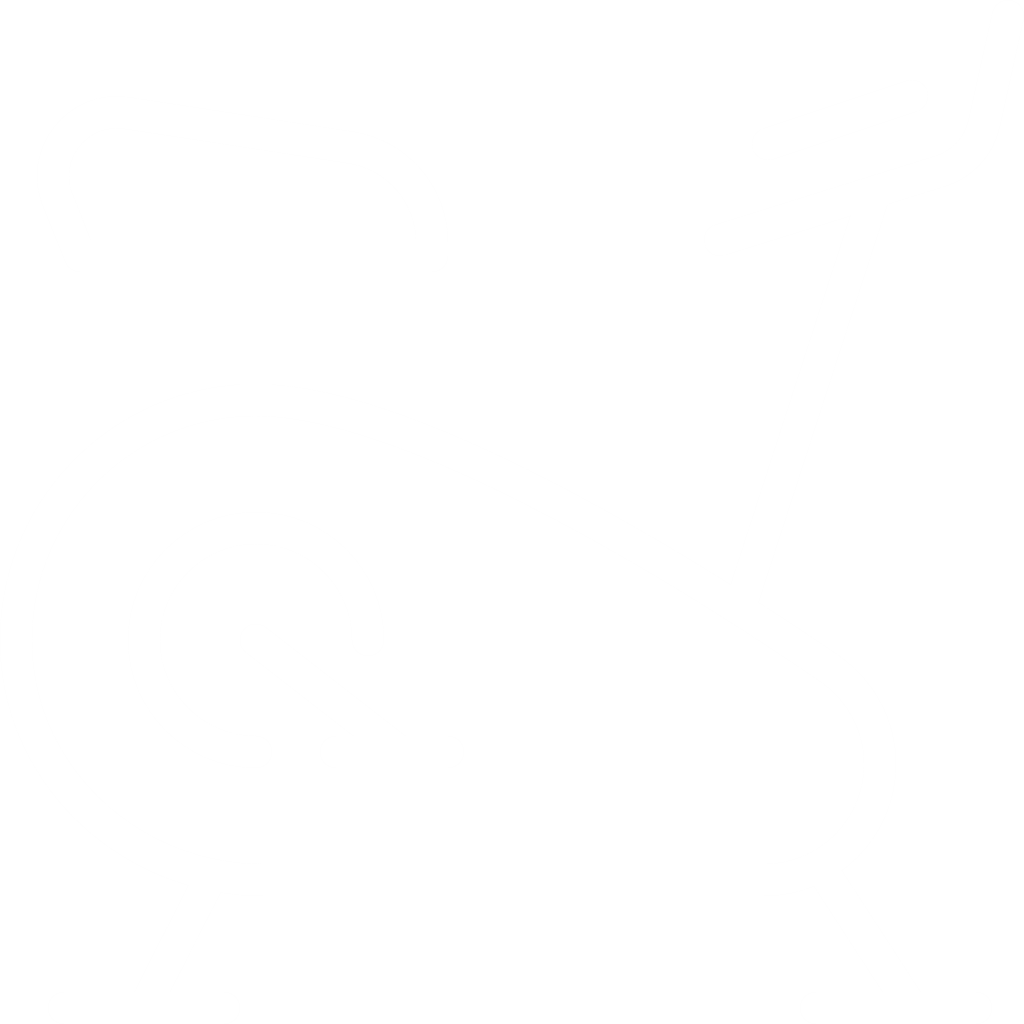 Maecenas egestas dictum neque. Donec eget nulla ac diam tempor scelerisque sit amet non nisi. Duis cursus sem at dui tincidunt, ut eleifend justo semper. Sed quis accumsan nisl, eu scelerisque nunc.
Quisque pellentesque quam sit amet accumsan egestas.
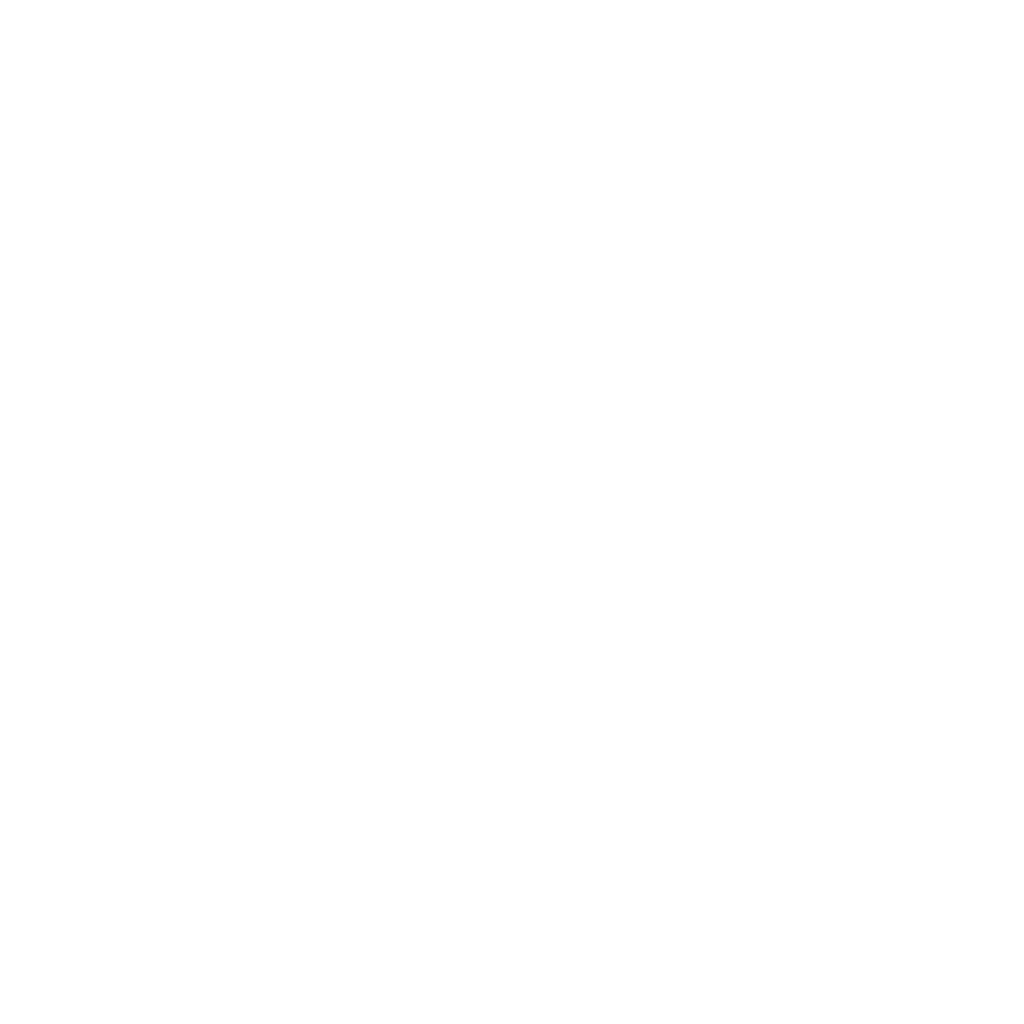 Phasellus non leo sit amet dolor placerat aliquet fermentum 
in mauris.
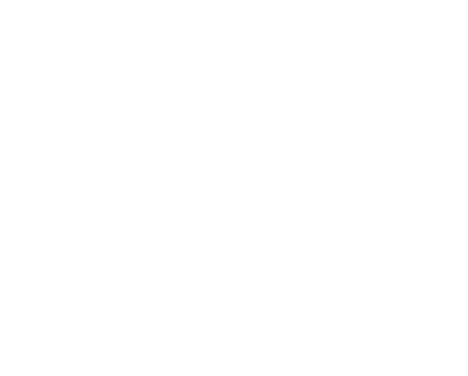 Mission & Vision
Mission
Lorem ipsum dolor sit amet, consectetur adipiscing elit. Praesent molestie nisi sed diam laoreet, non vehicula dolor dignissim.
Vision
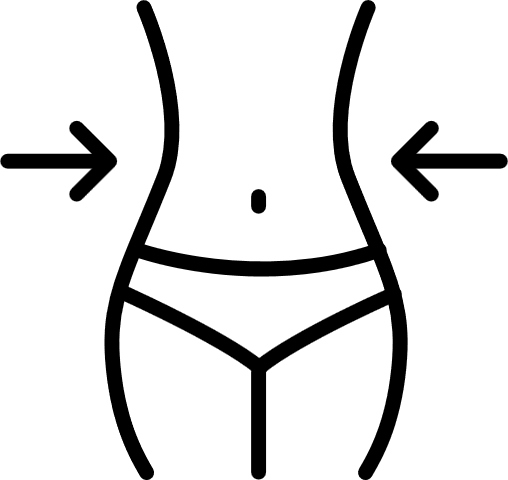 Lorem ipsum dolor sit amet, consectetur adipiscing elit. Praesent molestie nisi sed diam laoreet, non vehicula dolor dignissim.
Training Method
Aliquam cursus consectetur vehicula. Praesent non nisi at tortor volutpat rutrum 
et at justo.
Lorem ipsum dolor
Lorem ipsum dolor
Pellentesque habitant morbi tristique senectus et netus et malesuada fames ac turpis egestas.
Lorem ipsum dolor
Lorem ipsum dolor sit amet, consectetur adipiscing elit. Cras 
a ligula id erat 
convallis tristique nec tristique sem.
Our Services
Services 1
Services 2
Services 3
Lorem ipsum dolor sit amet, consectetur adipiscing elit. Cras a ligula id erat convallis tristique nec tristique sem. Vestibulum hendrerit, nunc cursus suscipit auctor, nunc justo elementum magna,
Pellentesque habitant morbi tristique senectus et netus et malesuada fames ac turpis egestas. Maecenas venenatis pharetra elementum. Donec urna orci, iaculis nec felis sed, cursus placerat nibh.
Aliquam cursus consectetur vehicula. Praesent non nisi at tortor volutpat rutrum et at justo. Donec eu purus in ex pellentesque pretium a nec turpis.
Our Goal
Lorem ipsum dolor sit amet, consectetur adipiscing elit. Praesent molestie nisi sed diam laoreet, non
Nam a velit nibh. Vivamus volutpat sapien a elementum rhoncus.
Donec id augue et diam euismod tempor non nec tortor. Nunc ornare libero augue, gravida sollicitudin ligula eleifend in.
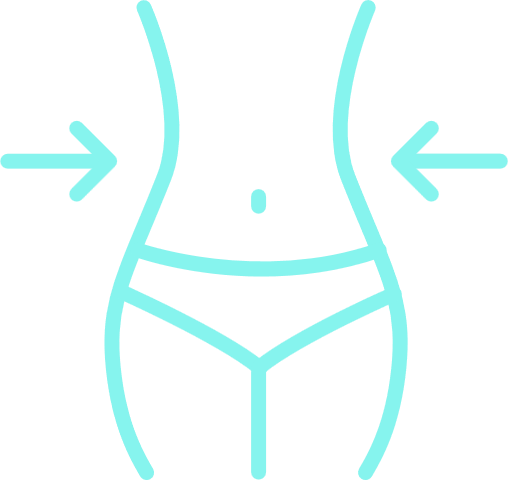 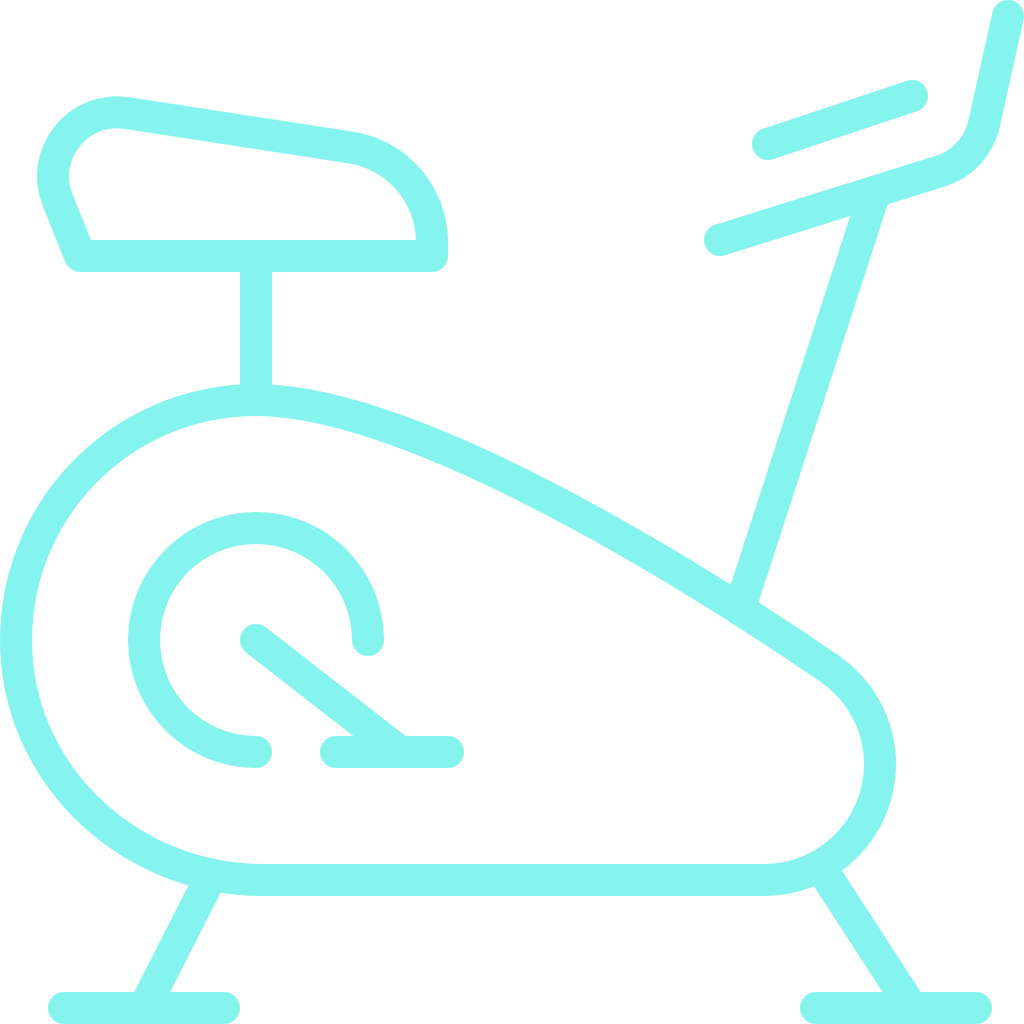 Aenean mattis nibh et sem ullamcorper, sit amet eleifend eros ornare.
Proin vitae tempor nulla, at suscipit arcu. Pellentesque consequat eros congue felis scelerisque semper.
Team
Lorem ipsum dolor sit amet, consectetur adipiscing elit. In augue ipsum, consectetur quis ipsum nec, euismod porttitor purus. Donec imperdiet arcu eget commodo vulputate.
Nam a velit nibh. Vivamus volutpat sapien a elementum rhoncus. Donec id augue et diam euismod tempor non nec tortor. Nunc ornare libero augue, gravida sollicitudin ligula eleifend in.
Proin vitae tempor nulla, at suscipit arcu. Pellentesque consequat eros congue felis scelerisque semper.
Capital Raise
Proin vitae tempor nulla, at suscipit arcu. Pellentesque consequat eros congue felis scelerisque semper. Aenean quam dolor, venenatis ac viverra quis, ultrices non lectus. Integer in dolor sed quam auctor posuere sed ac justo.
THANKYOU
www.abcd.com
abcd@gamil.com
+91 123 456 7890